МЫ ЖИВЕМ В ГОРОДЕ
ЗАНЯТИЕ 1
ГОРОД – ДАЧА - ДЕРЕВНЯ
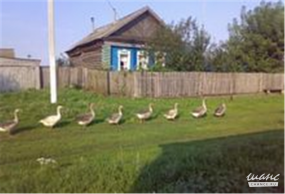 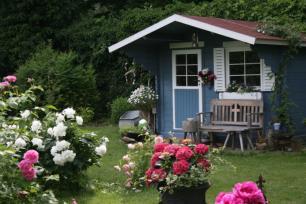 Дома
дороги
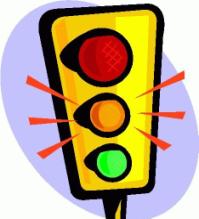 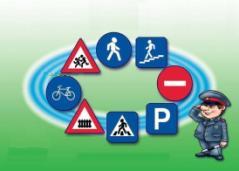 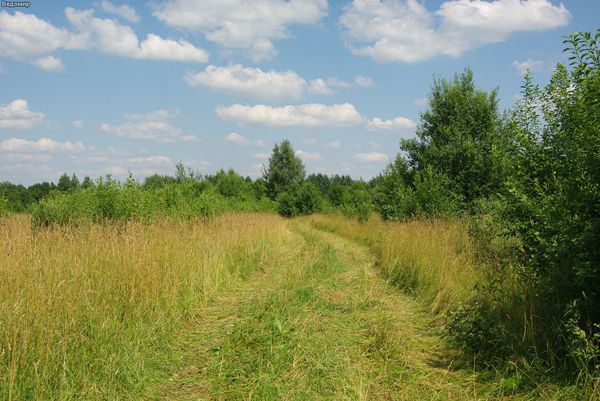 природа
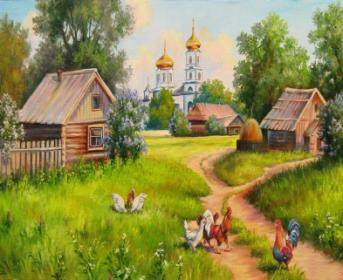 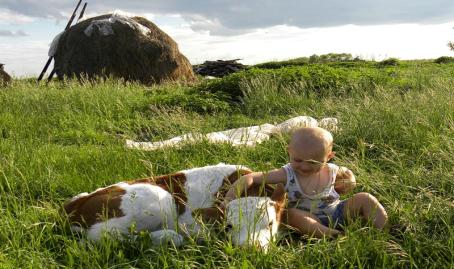 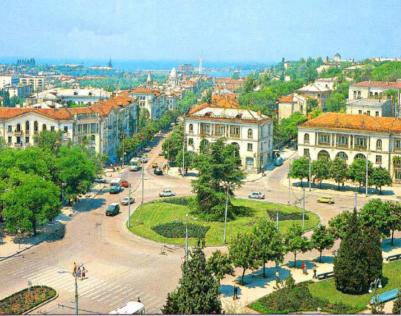 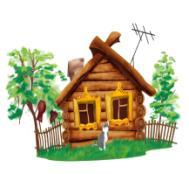 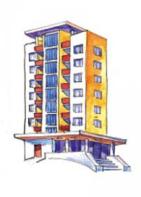 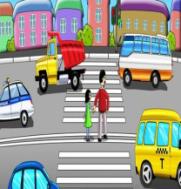 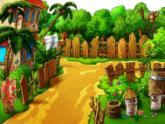 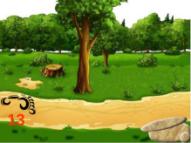 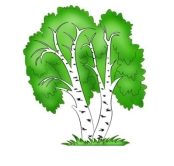 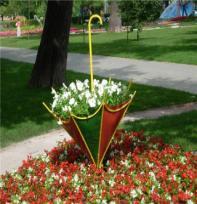 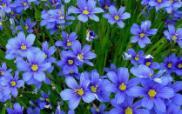 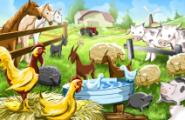 Как раньше жили люди
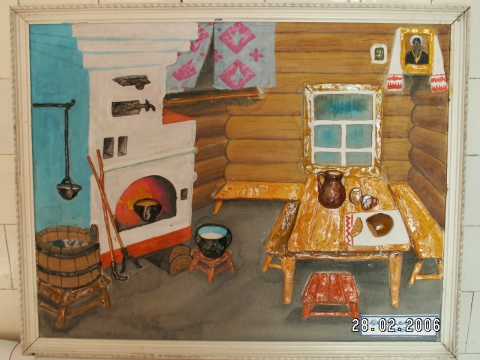 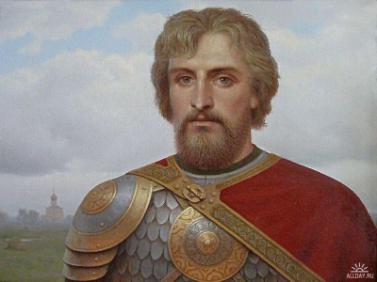 москва
Московский кремль
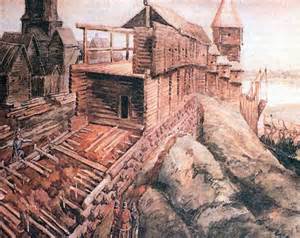 Наш город
Хабаровск – 47
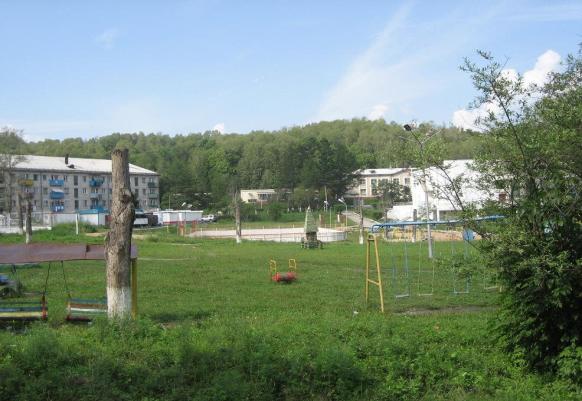